WELCOME
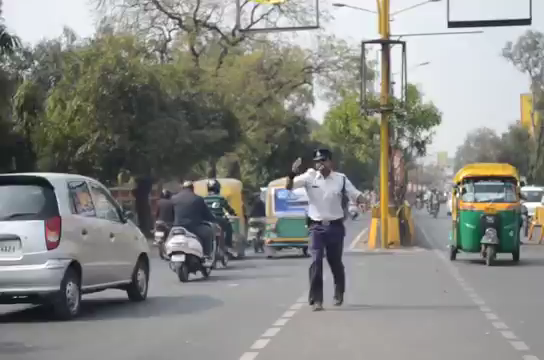 IDENTITY
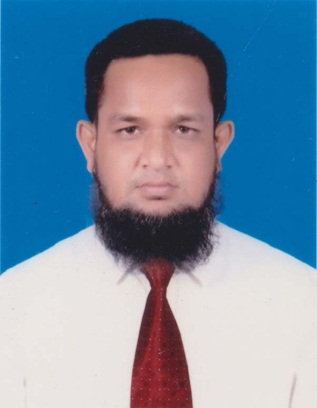 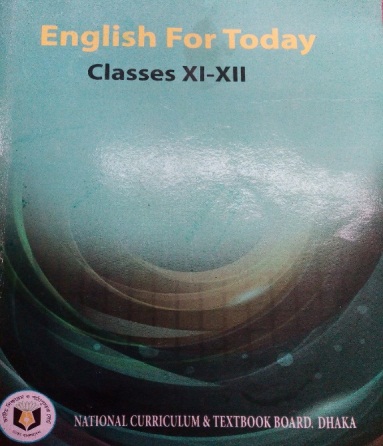 Md. Abdur Rouf 
Lecturer in English
Khalna Islamia Fazil(Degree) Madrasah,Patnitala,Naogaon
Cell: 01767650169
Email: rouf301285@gmailcom
Class: XI-XII
Subj: English 1st Paper
Time: 45 minutes
Date:12/09/2019
Let’s watch some pictures
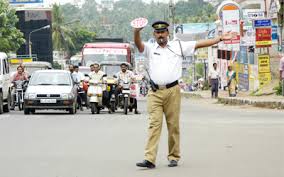 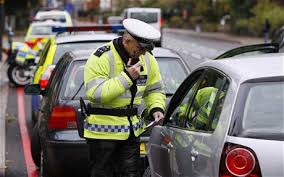 Who are they in the pictures?
They are traffic police .
Today’s Lesson?
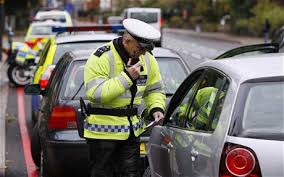 Unit:04
The Traffic Police
Lesson: 03
Learning Outcomes
By the end of the lesson, students will be able to
recite the poem;
answer the questions;
make sentences with the words.
The Traffic Police
.
Amidst killer speeds  I stand
                    Facing the traffic , stretching my hand.  I am seen on kids’ books and as cartoons everywhere
         Educating people  and asking them to beware
           Of  the  erratic traffic  and  the signboards 
                             Seen on almost  all the roads.

                So that you’re safe  I see each one of you
     But my sweat ,my plight on the road sees who?
                          Be it sunny or rainy ,
                   For your safety I must be
    Vigil and agile, on the middle … … … … … …
.
Standing  erect as fit as a fiddle.
           Oh !  My ear  hurts !  Oh my head aches !
 Oh ! Look at the  weather . . such unpredictable  days !
             But I cannot  swerve  ; I must be on duty.
                            I care for your safety.
               Be it noisy or dusty; Be it sunny or rainy ;
                  I must be on duty . I care for your safety .
4 ms
Single Work
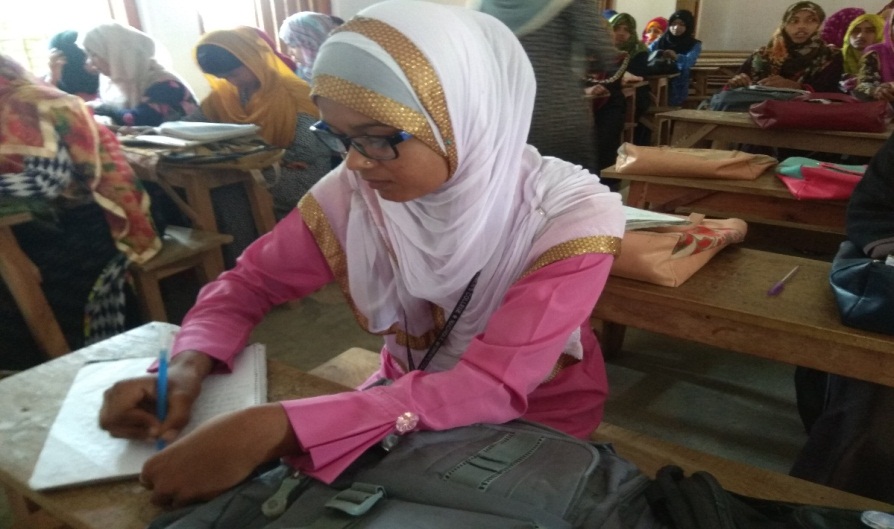 1
4
2
3
Find at least five new words and write down in your khata.
Your words are:
erratic
plight
agile
dusty
safety
5 ms
Pair Work
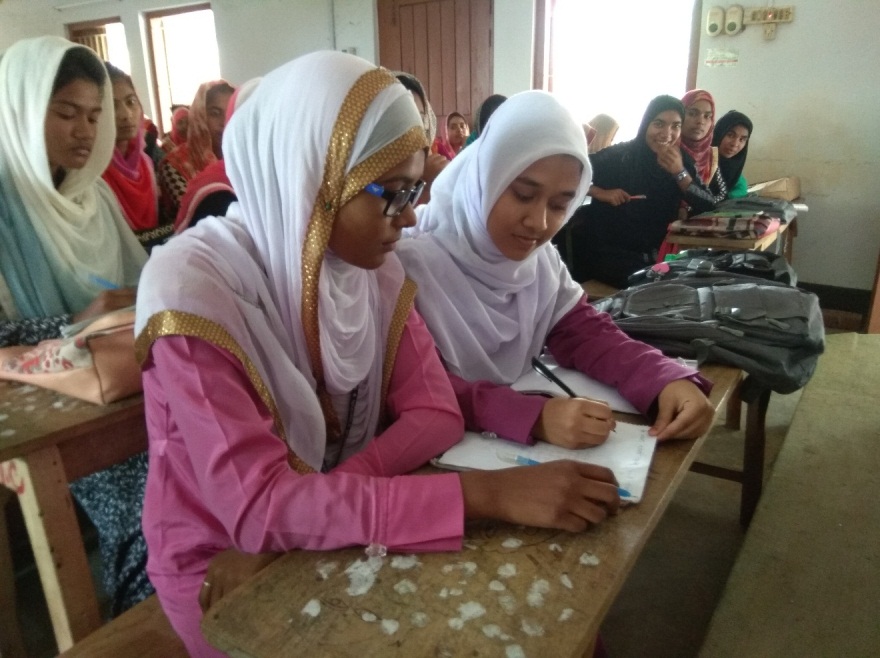 1
4
2
3
Write the meaning of the following words:
plight
erratic
agile
dusty
safety
Check your answers
erratic
clumsy
plight
bad condition
Me an i ng
Words
fast
agile
security
safety
dusty
stained
5 ms
Group Work
1
4
2
3
Make sentences with the following words:
plight
erratic
agile
dusty
safety
Check your answers
The road accident could not be avoided only for the driver’s erratic notion.
erratic
We should try our best to remove the plight of the flood-affected people.
plight
agile
The hare is known to be a very agile animal.
You should ensure your safety during travelling.
safety
I will not go out because the outside is dusty.
dusty
4 ms
Evaluation
1
4
2
3
Write the meaning of the following words:
erratic
safety
agile
Home Work
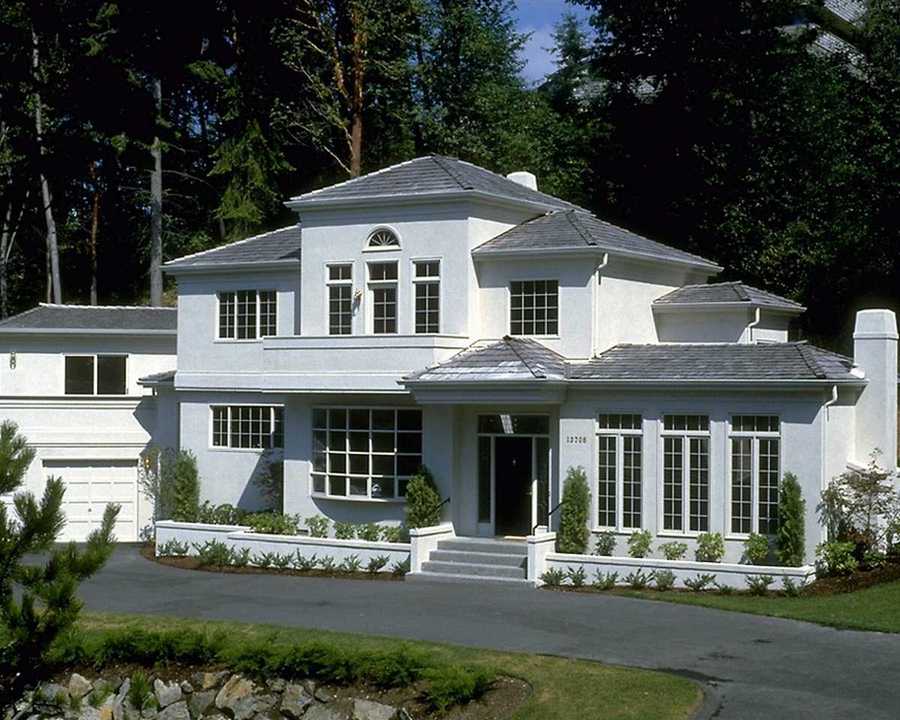 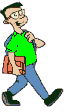 Write a paragraph on “The Traffic Police.”
THANK YOU ALL
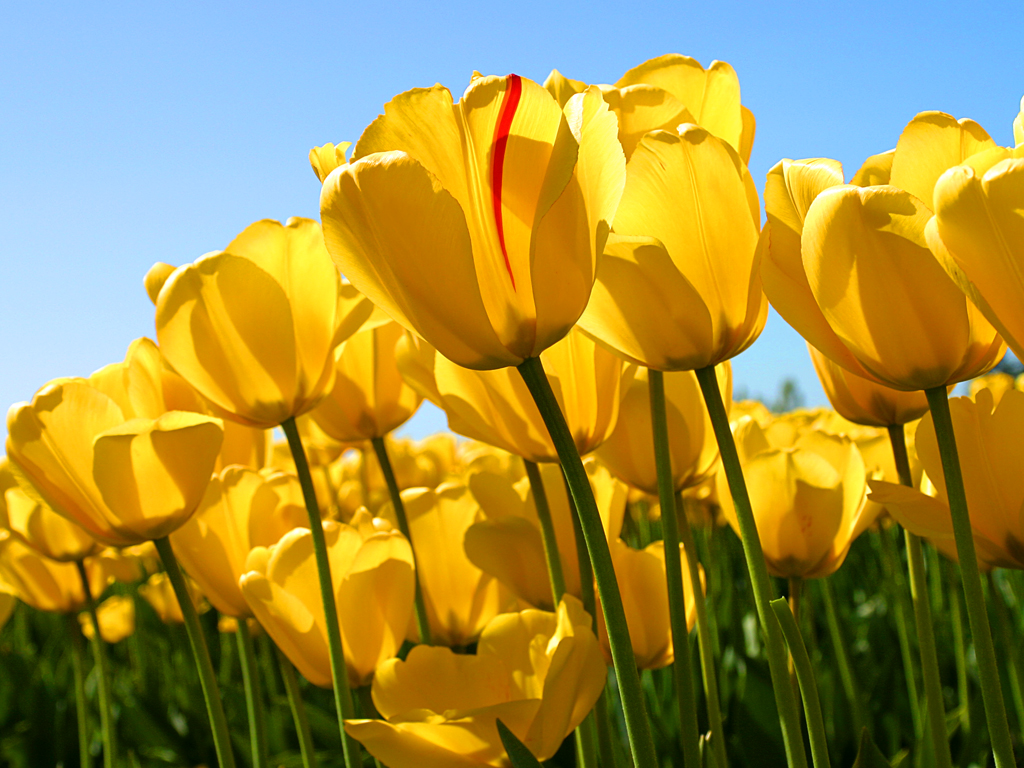